CIMEQ                                                                  4 de junio de 2019
Recursos educativos para el diseño de tesis y artículos científicos. 
Manejo del Open Journal Systems y Normas de Vancouver

Facultad de ciencias médicas Miguel Enríquez

Dr. José Pedro Martínez Larrarte

CIMEQ 4-6-2019
CIMEQ                                                                  4de junio de 2019
Open Journal Systems 
Es un programa de gestión de documentos en línea en el cual están sustentadas la mayoría de las revistas científicas de salud de Cuba.
Por lo tanto, hay que aprender a utilizarlo.
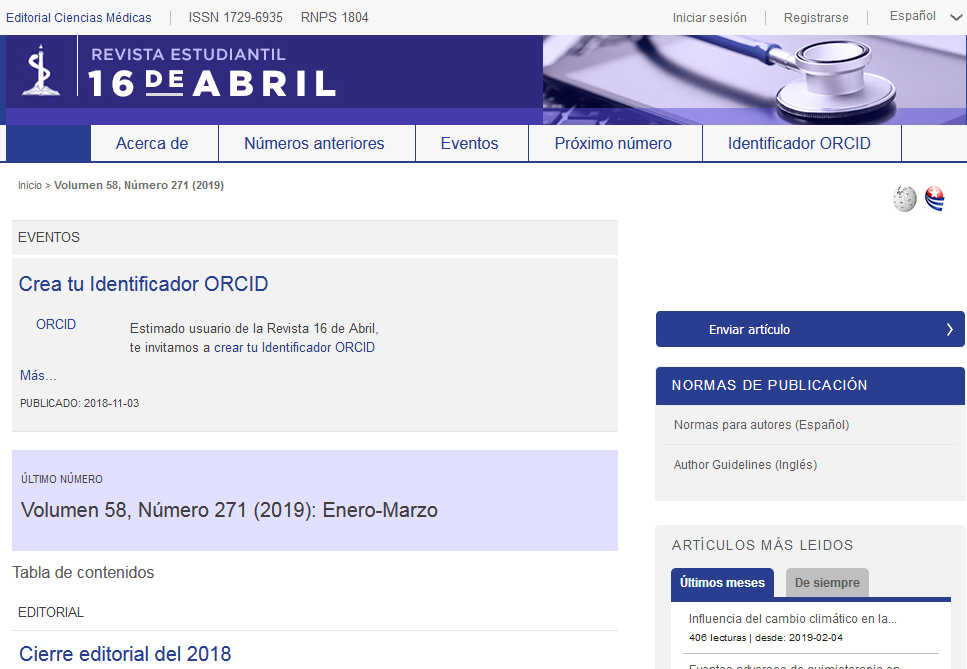 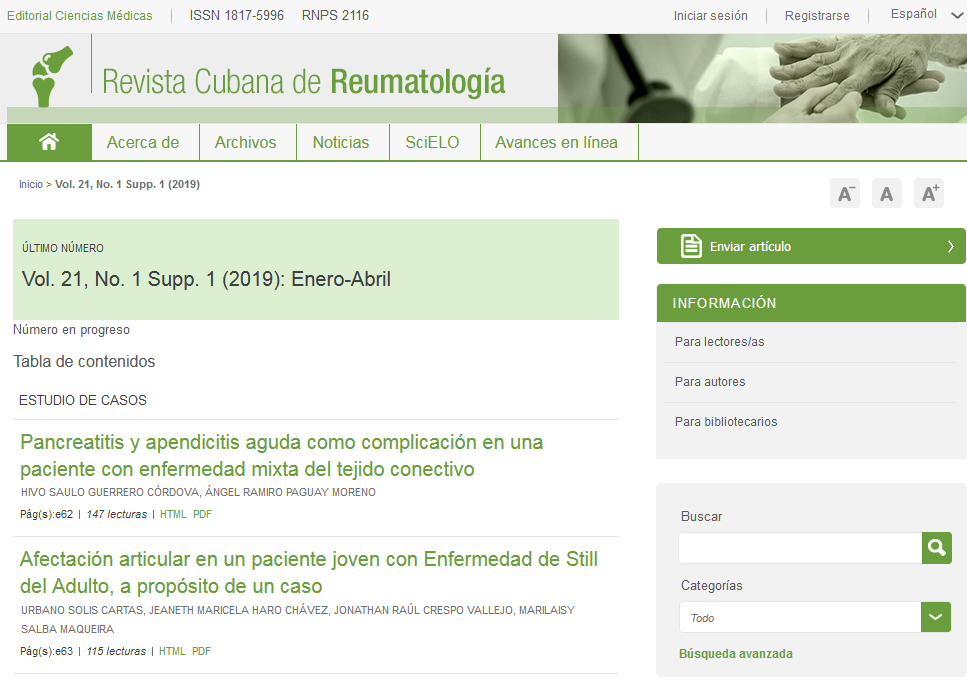 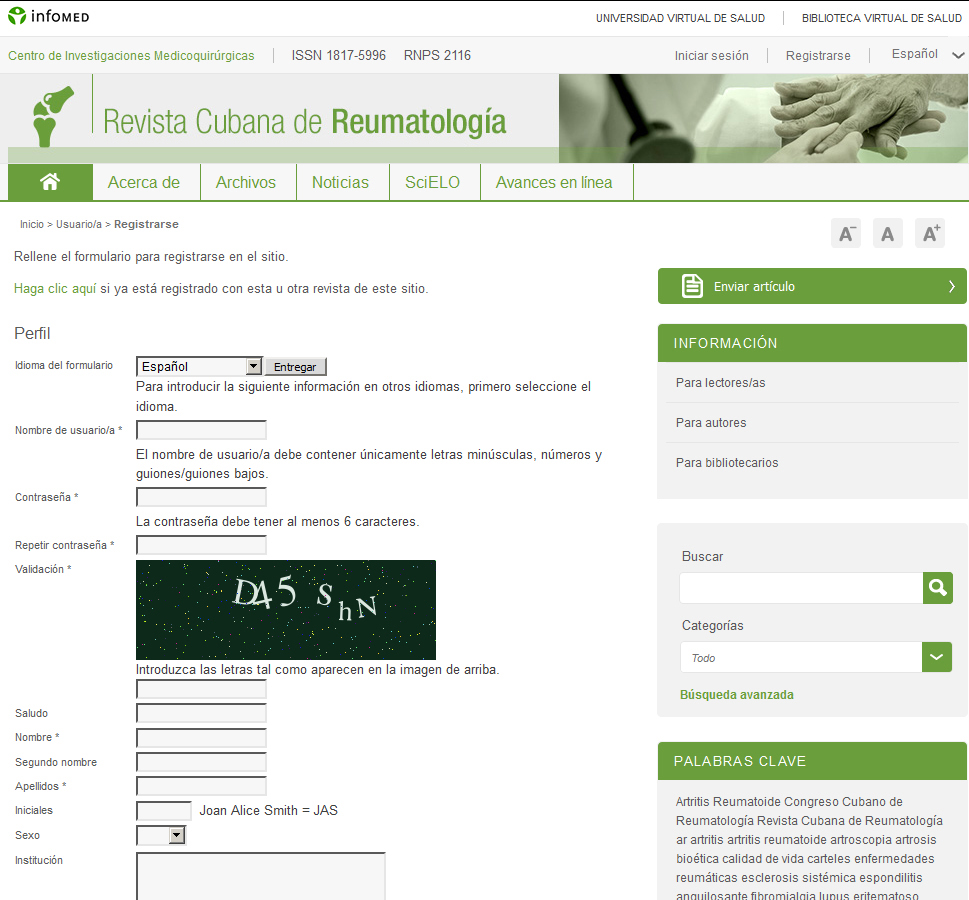 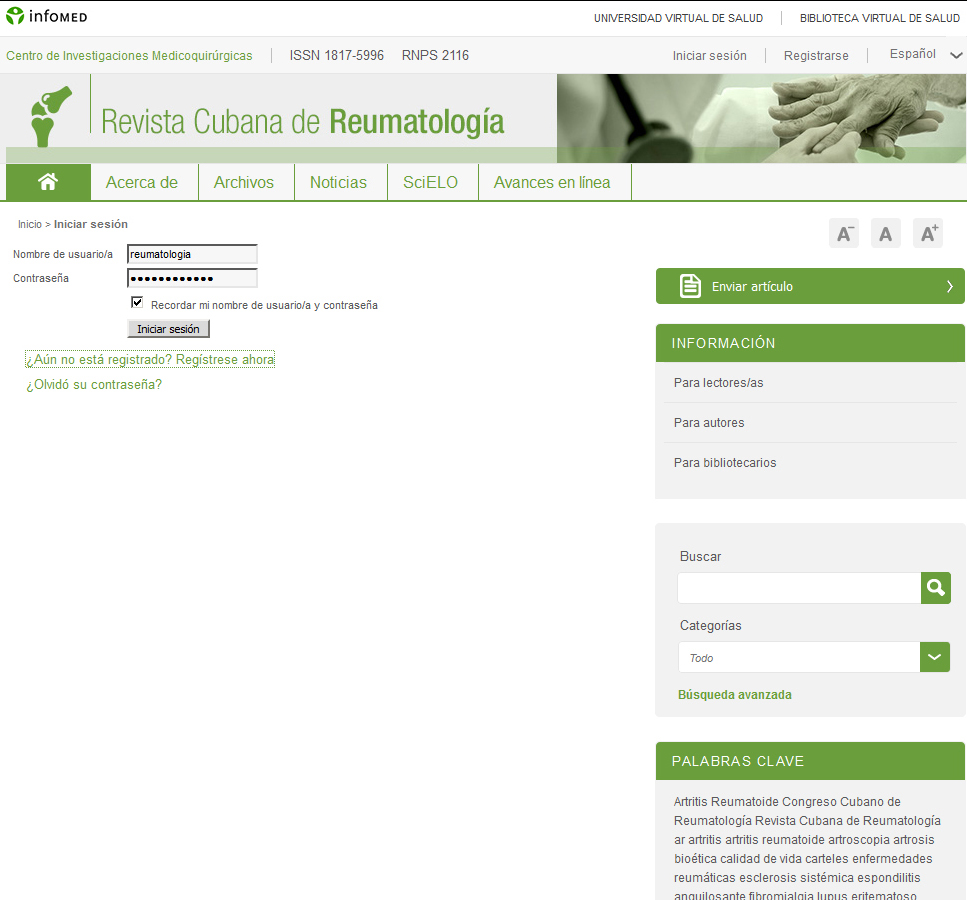 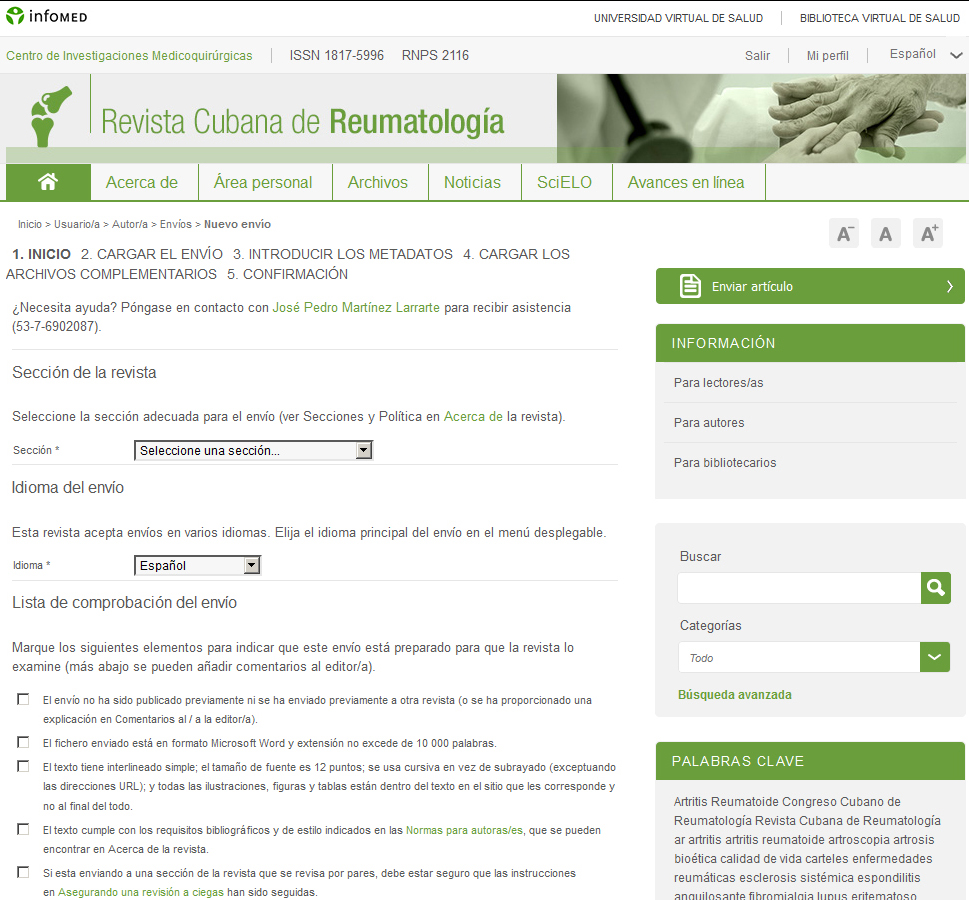 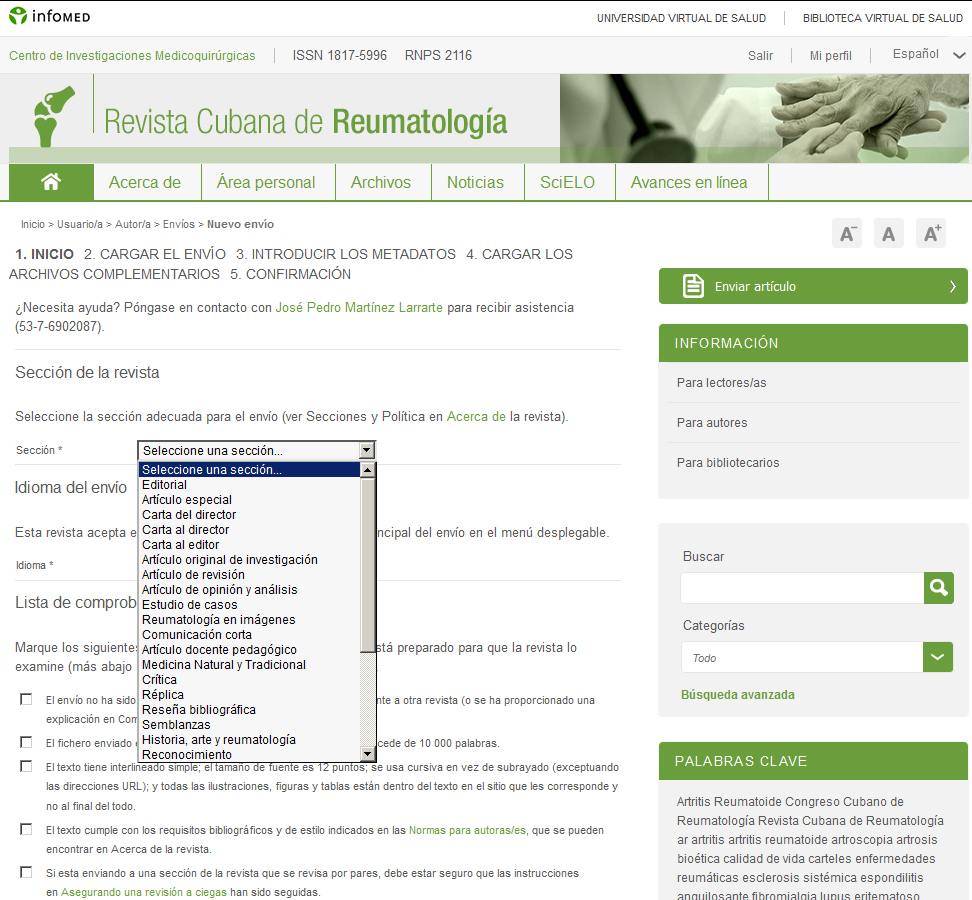 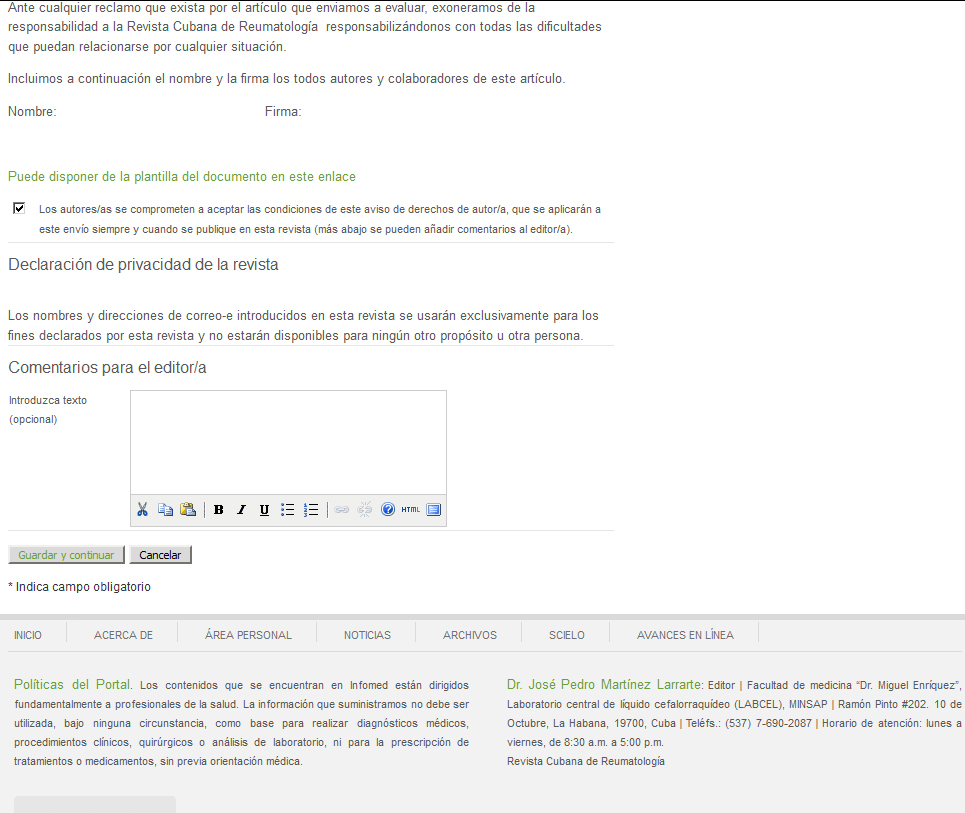 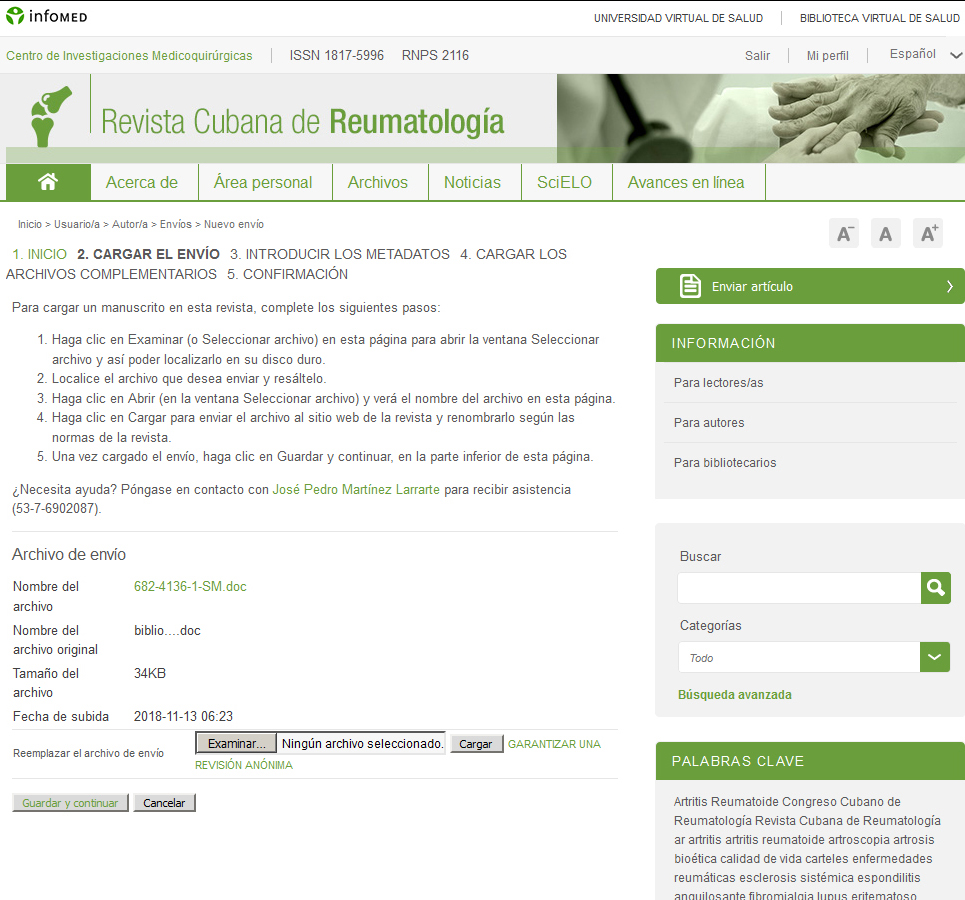 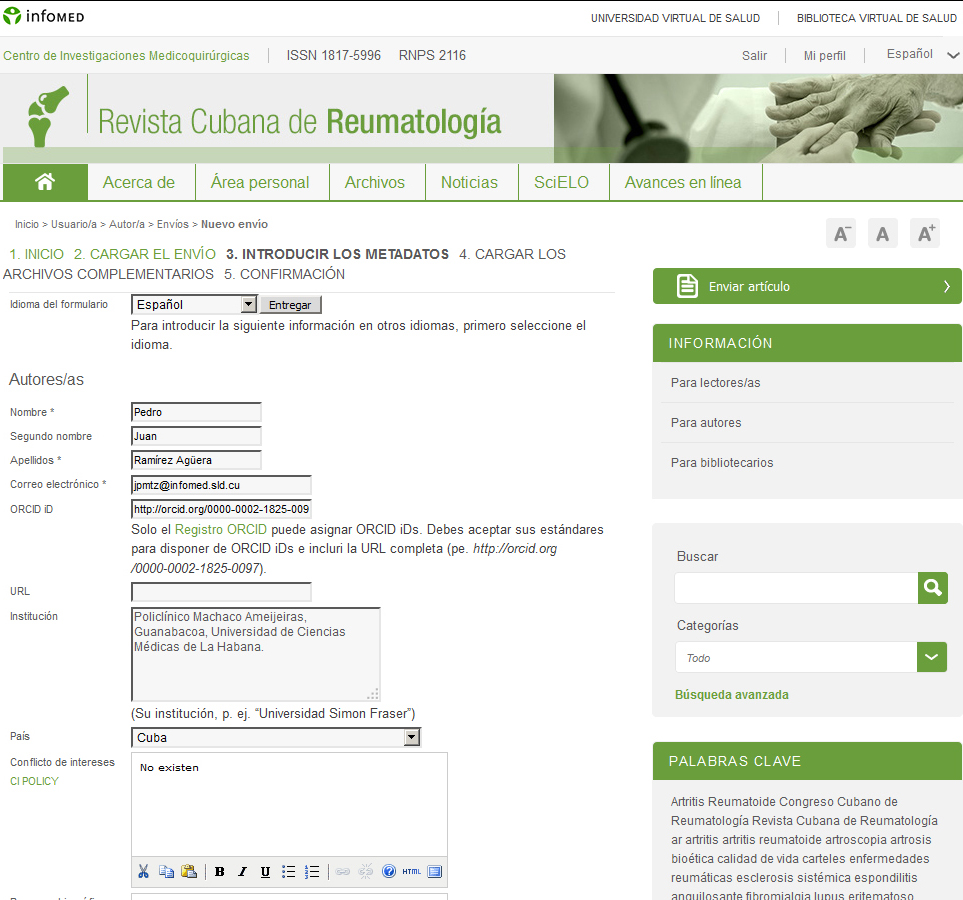 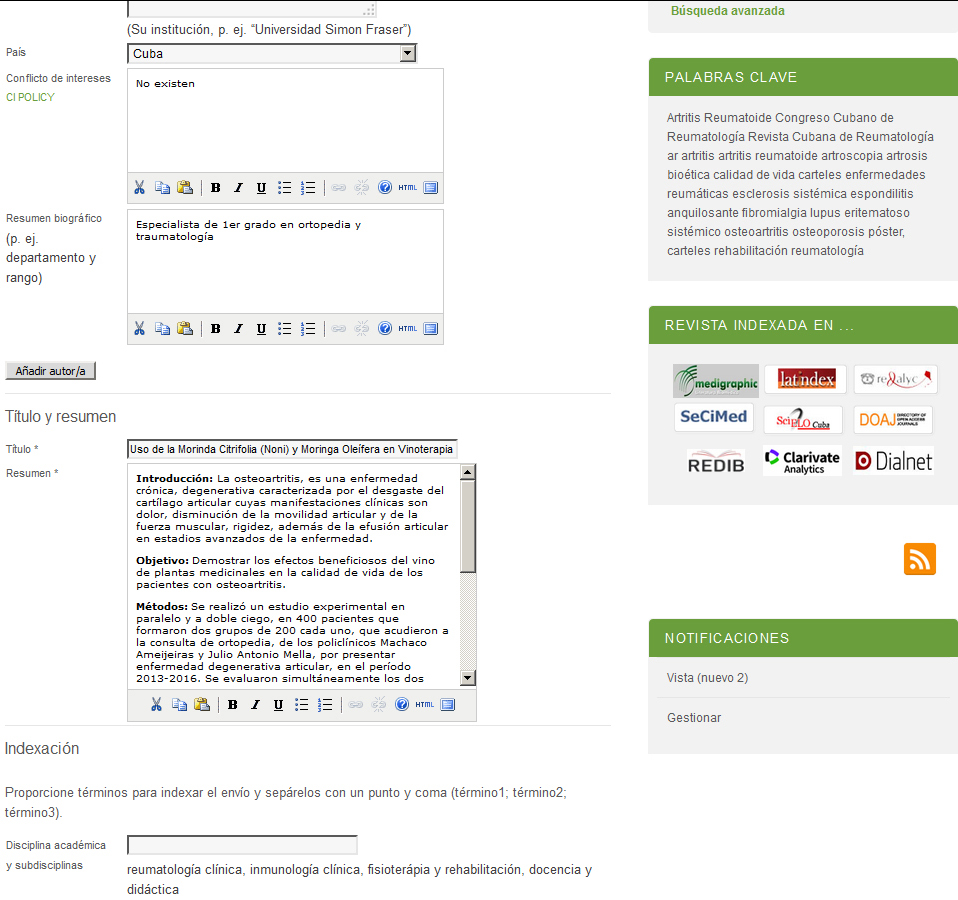 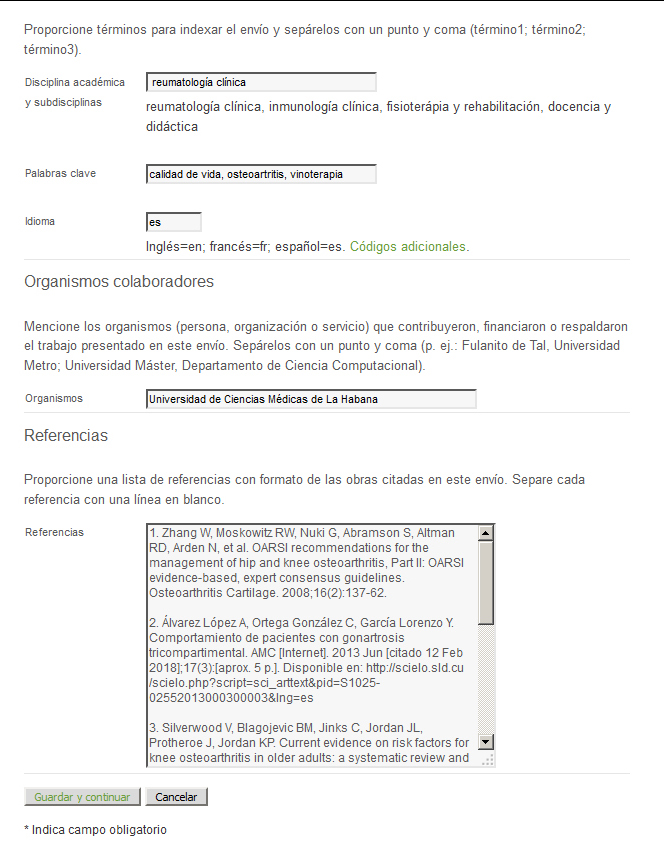 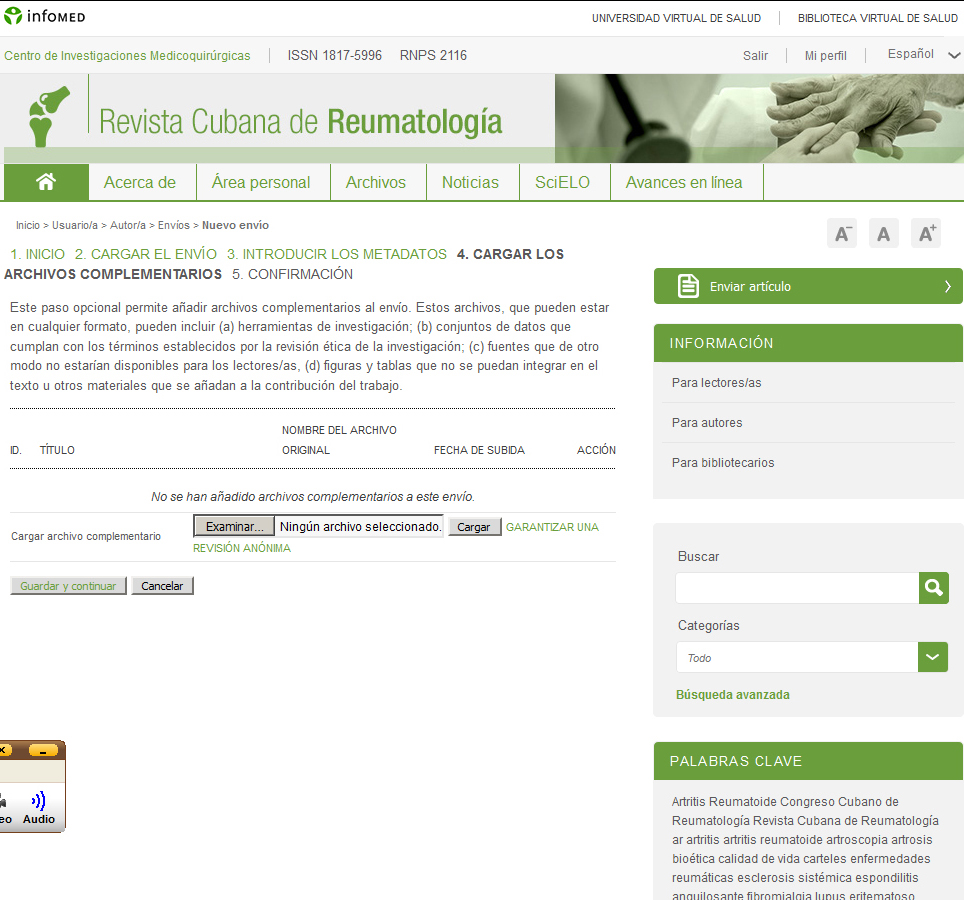 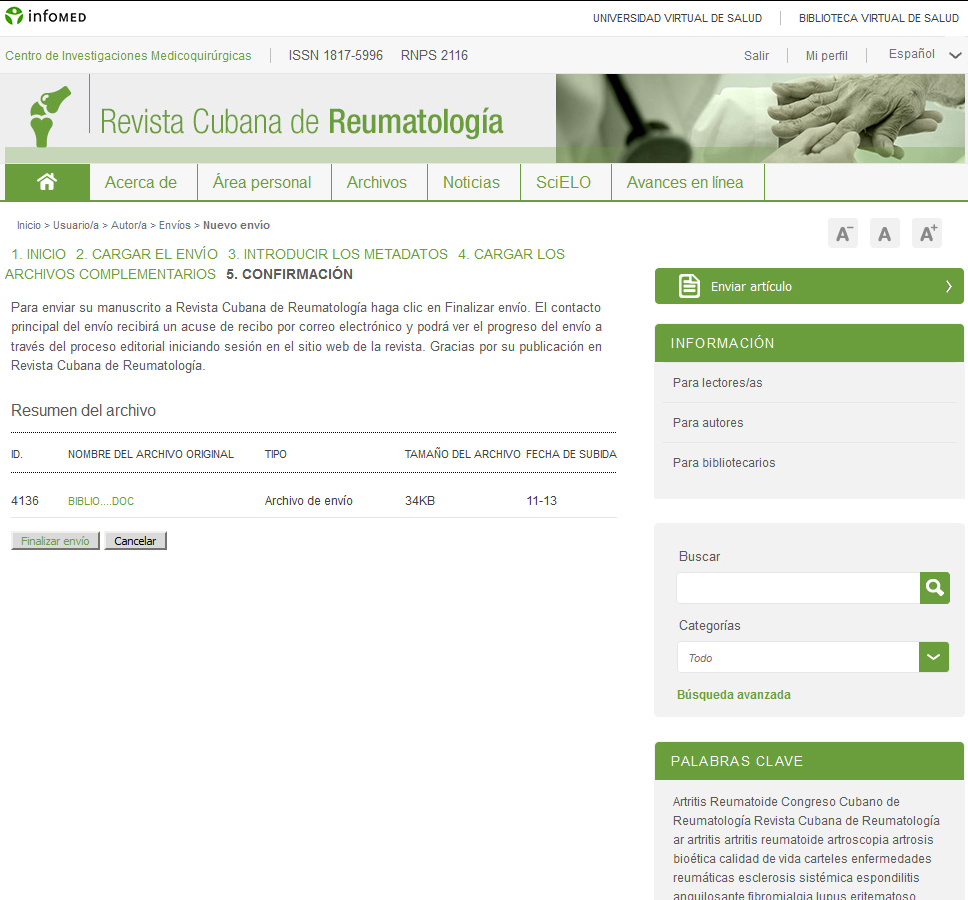 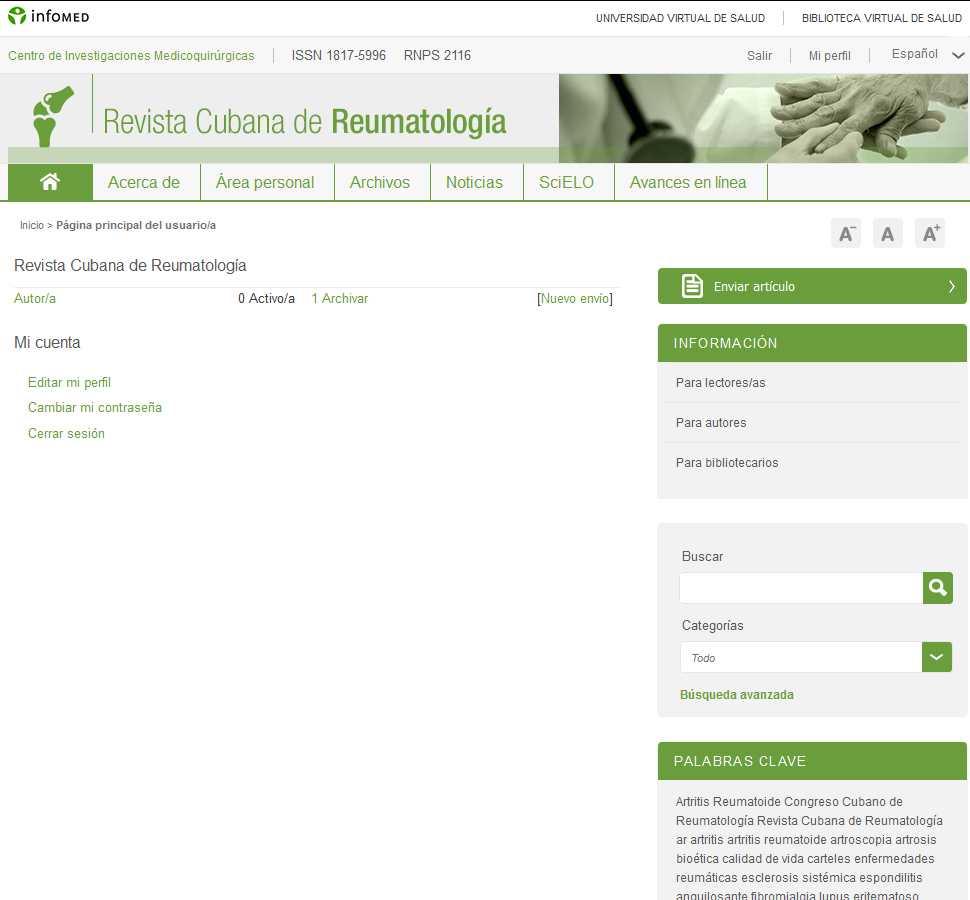 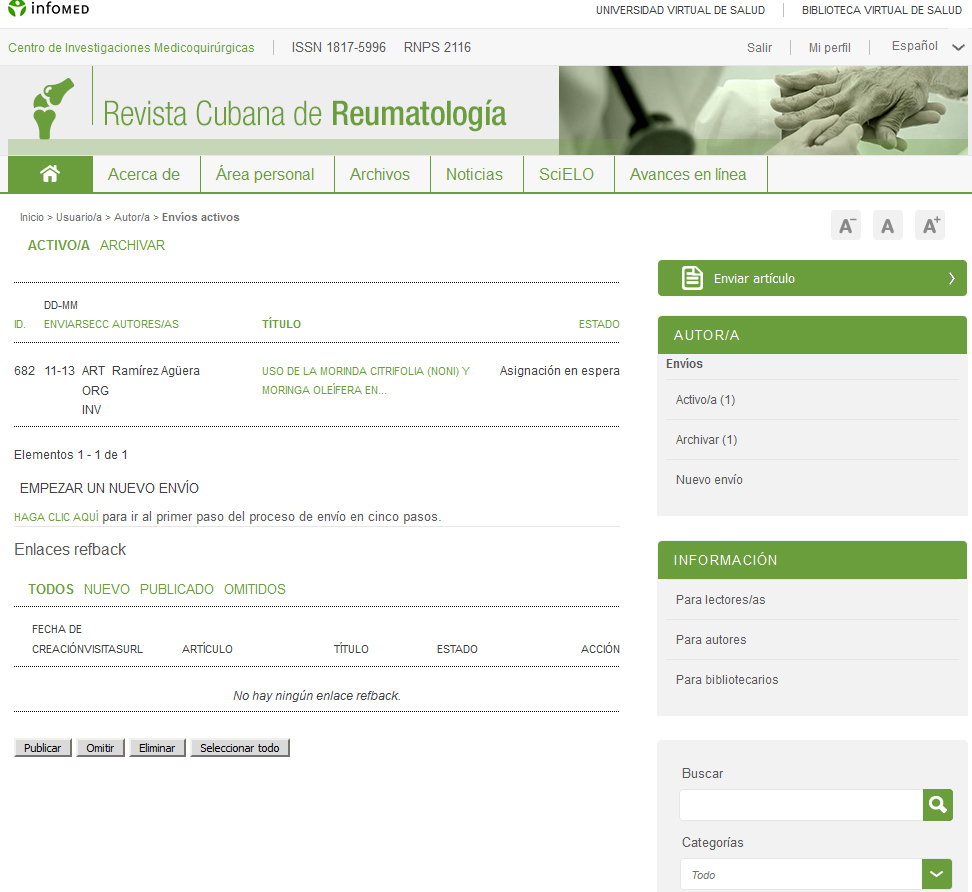 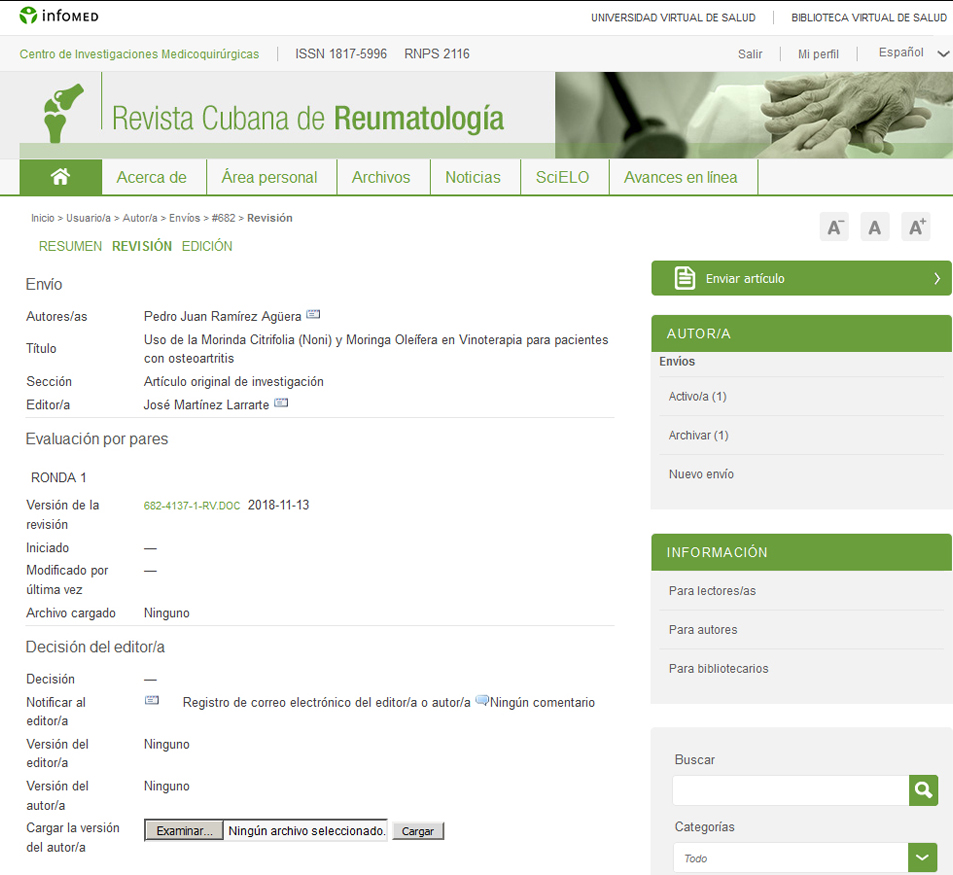 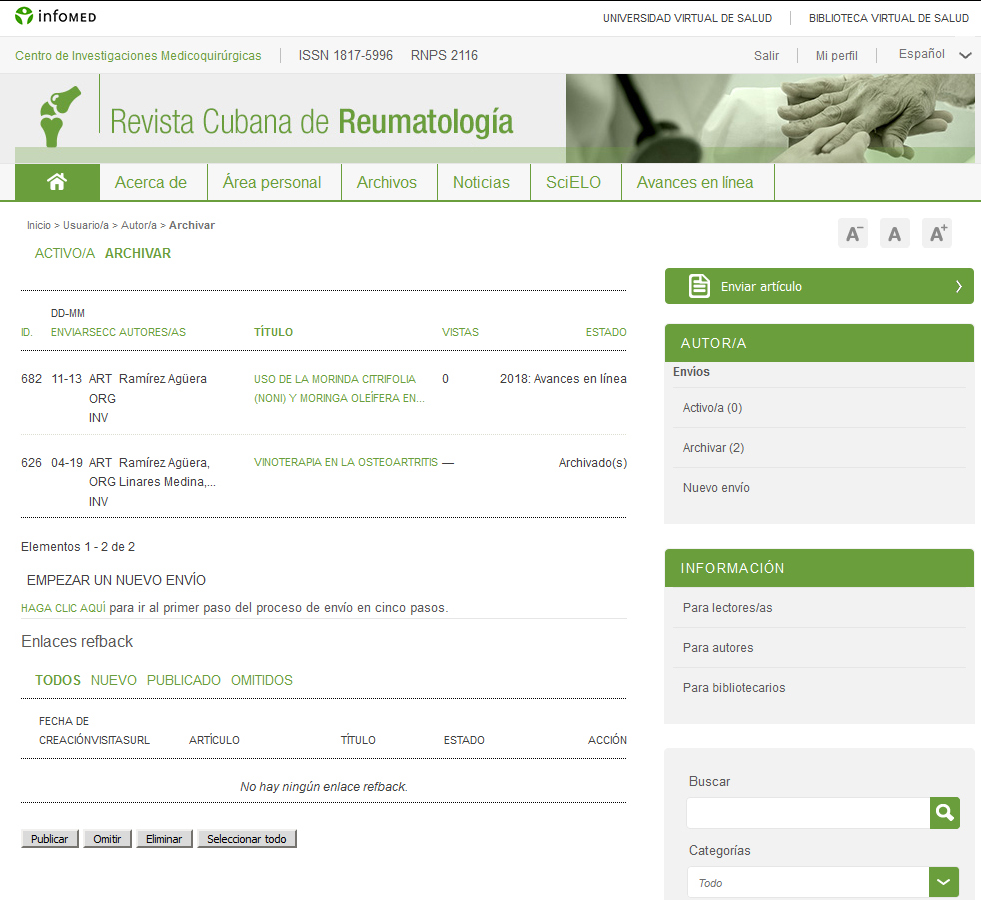 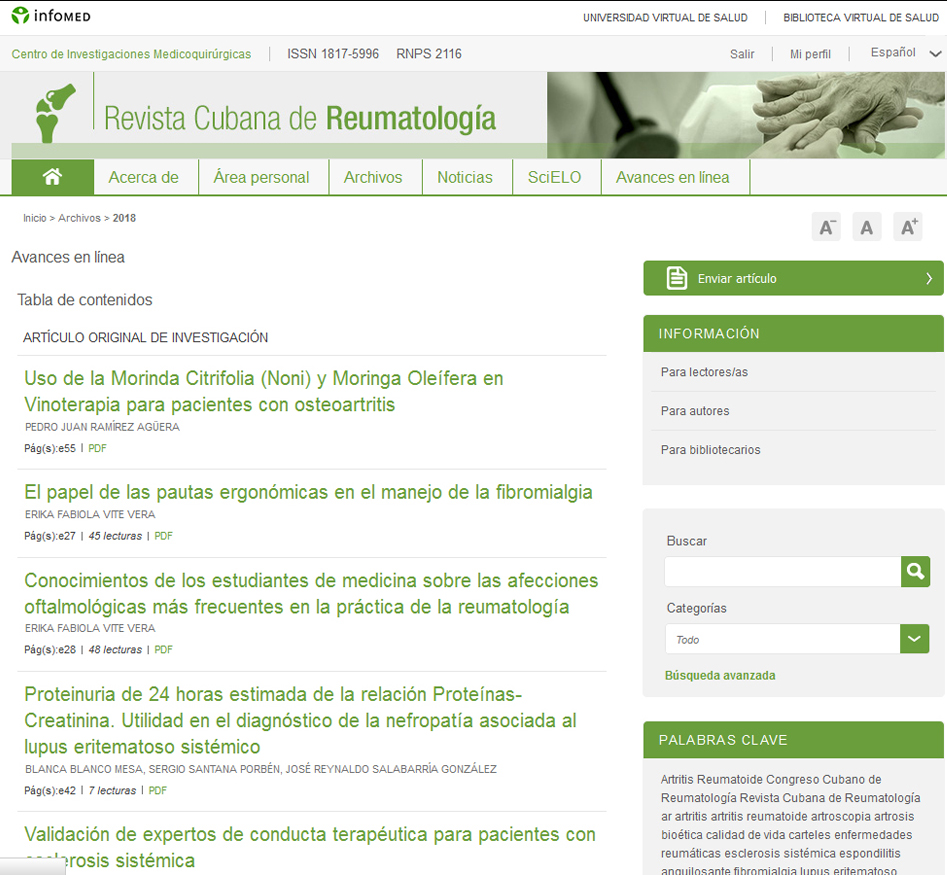 Normas de Vancouver (NV)
Es la forma normalizada de describir y los documentos citados en las referencias bibliográficas que más se utilizan en nuestro sistema de salud
Orden de importancia de los datos que incluyen las citas de revistas impresas en las NV

1-Apellidos y siglas del nombre de los autores (hasta 6, + et al)
2-Nombre del artículo
3-Nombre de la revista
4-año (punto y coma)
5-volumen (en número arábigo)
6-Número (entre paréntesis final con dos puntos)
7-Páginas (separadas por un guión: 132-37)
Orden de importancia de los datos que incluyen las citas de revistas impresas en las NV: ejemplos

Ej 1.
Torres E, López P. Artrosis y sobrepeso. Revista Cubana de Reumatología. 2018;20(3): 23-9.

Ej 2.
Torres E, López P, Suarez R, Pérez A, sosa A, Jerez M, et al. Artrosis y sobrepeso. Revista Cubana de Reumatología. 2018;20(3): 23-9.
Orden de importancia de los datos que incluyen las citas de revistas  digitales en las NV

1-Apellidos y siglas del nombre de autores (hasta 6, + et al)
2-Nombre del artículo
3-Nombre de la revista
4-  la palabra Internet entre paréntesis
5-año (punto y coma)
6-Fecha en que se recupero el artículo entre corchetes
7-volumen (en número arábigo)
8-Número (entre paréntesis final con dos puntos)
7- Número de pantallas  entre corchetes [5 p] 
8- Las palabras “disponible en:”
9- La dirección electrónica donde se encuentra
Orden de importancia de los datos que incluyen las citas de revistas  digitales en las NV: Ejemplo

Ej.
Torres E, López P. Artrosis y sobrepeso. Revista Cubana de Reumatología. [Internet]. 2018;  [citado 2-09-2018];20(3): [p. 3]. Disponible en:  http://biotecnia.ojs.escire.ne
Orden de importancia de los datos que incluyen las citas de libros en las NV

1-Apellidos y siglas del nombre de los autores 
3-Nombre del libro
4-Edición  (en números arábigos)
5-Ciudad donde se edito e libro
6-Nombre de la editorial que hizo el libro (termina en punto y coma)
7-Año en que se publicó
Orden de importancia de los datos que incluyen las citas de libros en las NV: Ejemplo

Ej.
Torres E, López P. Enfermedades reumáticas. 2da ed. La Habana: Ed. Ciencias Médicas; 2018.
Orden de importancia de los datos que incluyen las citas de capítulos de un libros en las NV

1-Apellidos y siglas del nombre de los autores del capítulo
2-Nombre del capítulo terminando en la palabrea “en”
3- Apellidos y siglas del nombre de los autores del  del libro
4- Nombre del libro
3-Edición  (en números arábigos)
4-Ciudad donde se edito e libro
5-Nombre de la editorial que hizo el libro (termina en punto y coma)
6-Año en que se publico
7- el rango de las páginas del capitulo precedidas dela letra “p”
Orden de importancia de los datos que incluyen las citas de capítulos de un libros en las NV: Ejemplo


Ej.
Sosa F, Pérez R. Artrosis. En Torres E, López P. Enfermedades reumáticas. 2da ed. La Habana: Ed. Ciencias Médicas; 2018. p. 102-09.
Orden de los datos que incluyen las citas de los Blog Científicos

1-Apellidos y siglas del autor del Blog
2- Nombre del Blog
3-Entre corchetes [Internet]
4-Ciudad donde se publica
5- Fecha de publicación del Blog
6-Citado [fecha de consulta entre corchetes]
7-Disponible en: Dirección electrónica.
Orden de importancia de los datos que incluyen las citas de Blog Científicos: Ejemplo


Ej.
Martínez Larrarte JP.  Reumatología práctica y clínica. Blog en línea[Internet].La Habana. 2000 Ene 6[citado 2019  jun 2]Disponible en: https://blogs.sld.cu/reumatologia/
Orden de los datos que incluyen las citas de post o contribuciones en los Blog Científicos

1-Apellidos y siglas del autor del post o artículo
2-Título del post o artículo
3- Fecha de publicación del post
4-Fecha de consulta [entre corchetes]
5- La palaba En: Nombre del Blog
6- Entre corchetes [Internet]
7-Ciudad donde se publica
5- Número de pantallas del post
8-Disponible en: Dirección electrónica.
Orden de los datos que incluyen las citas de post, artículo o contribuciones en los Blog Científicos:

Ej.
Martínez Larrarte JP. Utilidad de la Web 2.0 para usuarios de Infomed. 2019 Ene 15[citado 2019 jun 2] En: Reumatología práctica y clínica. Blog en línea[Internet].La Habana. 2 p. Disponible en: https://blogs.sld.cu/reumatologia/2019/01/15/utilidad-de-la-web-2-0-para-usuarios-de-infomed/
Gracias